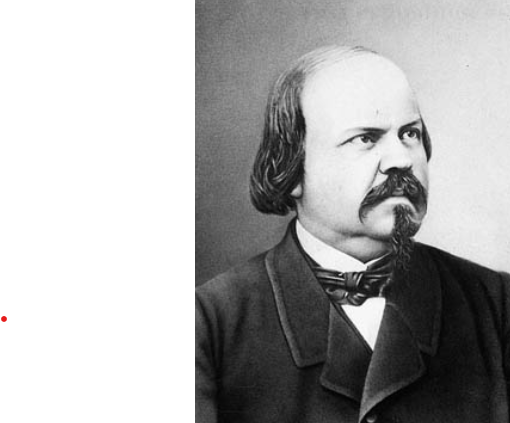 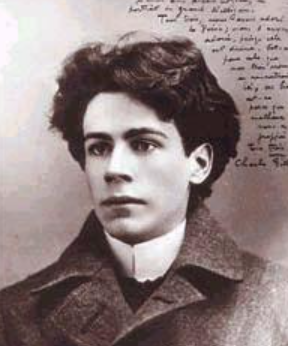 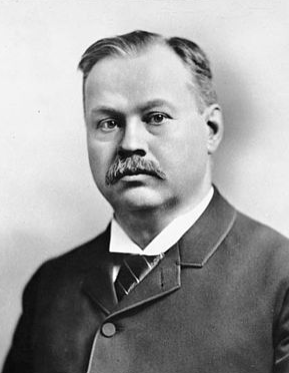 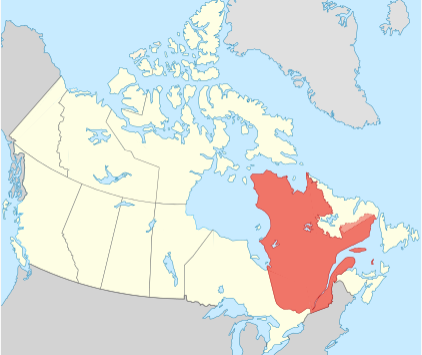 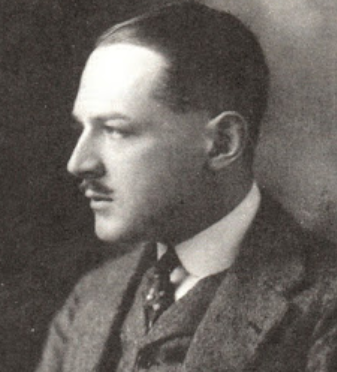 LITTÉRATURE QUÉBÉCOISE
Poésie (naissance, développement, polémiques)
Pendant longtemps, la poésie n’est pas considérée comme une préoccupation sérieuse
 
Nouvelle France (1534-1759)
Pas de création à proprement parler
La poésie existe  x  toujours dans le cadre d'autres genres (décoration de textes factographiques)
Marc Lescarbot (1570-1642) : poèmes épiques qui célèbrent la colonisation
Paul-Augustin Juchereau (1658-1714) : chansons consacrées aux actualités politiques

Naissance progressive du Canada (1760-1840)
Le peuple est analphabète, le clergé se consacre à d'autres genres et les aristocrates et bourgeois sont trop influencés par les Lumières (qui privilégient la prose, jugée plus rationnelle).
Jusqu'aux années 1830, les poèmes traditionnels (odes, stances, épigrammes, madrigals) sont publiés dans des journaux, la plupart du temps anonymement. 
X
Certains écrivains (spécialisés dans d'autres genres) écrivent également 
de la poésie
Michel Bibaud (1782-1857) : journaliste intéressé par l'histoire et 
sa vulgarisation
François-Xavier Garneau (1809-1866) : historien
Napoléon Aubin (1812-1890): journaliste, éditeur, musicien
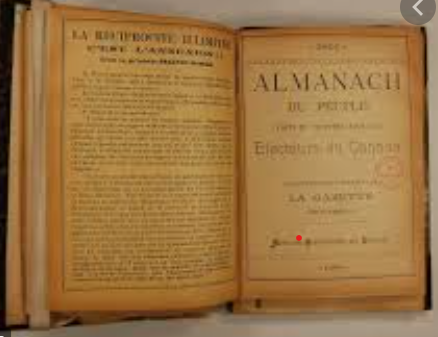 1860 : Naissance de l’École patriotique de Québec
 
Ses membres font paraître la première revue littéraire du Canada français, Les Soirées littéraires, bientôt remplacée par Le Foyer canadien. 
 
Passionnés par le mythe des origines de la nation canadienne-française, les tenants du mouvement font revivre légendes, contes et chansons traditionnelles dans leurs œuvres.
 
En 1863, Le Foyer canadien publie le roman de Philippe-Aubert de Gaspé père Les Anciens Canadiens dans lequel la conquête britannique tient le rôle central.
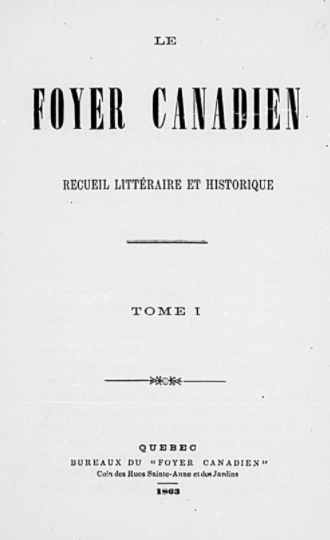 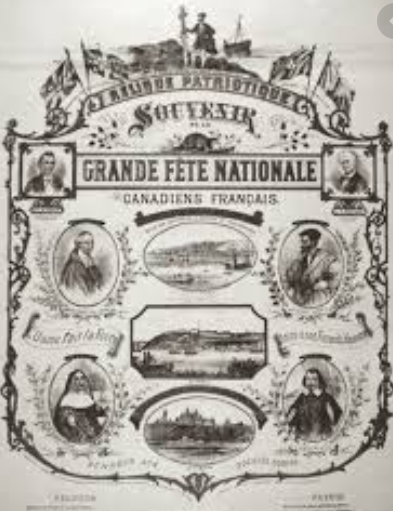 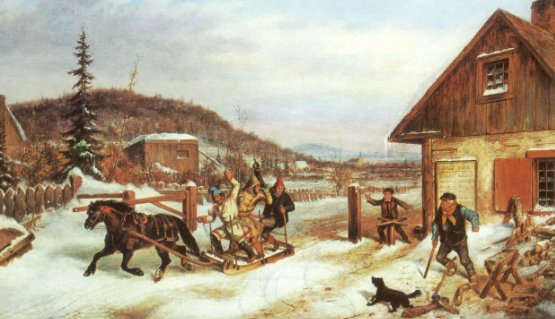 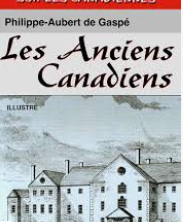 Octave Crémazie (1827-1879)
 
Personnage central, le « barde national »
Dès 1862, âgé de 35 ans seulement, il doit s'exiler de Québec à cause des 
créanciers.
Il ne contribuera donc au nouveau mouvement littéraire que par des poésies
qu'il avait publiées de 1854 à 1862. (Il vivra à Paris, seul et aigri.)

Sa librairie deviendra le foyer de la littérature nationale
La recette de Crémazie : marier la forme française (vers à la Lamartine
    ou Musset, Gautier ou Nerval) avec le contenu national
Réflexions sur la « surconscience linguistique » des Québécois
Son thème de prédilection : l’exil

« Le drapeau de Carillon » (un célèbre poème de 1858) chante les Canadiens français qui se sont opposés à la conquête britannique et, trahis par la France, se sont retrouvés « exilés dans leur propre patrie ».
Dans sa Correspondance, il décrit les sentiments d’un Québécois exilé à Paris au moment de la guerre franco-prusssienne.
Tout écrivain sera, selon lui, une sorte d’exilé tant que cette profession ne sera pas rémunérée.
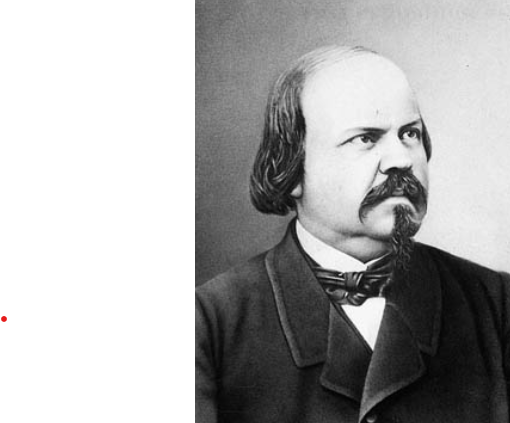 Louis Honoré Fréchette (1839-1908)


Un autre représentant de l’École patriotique : poète, conteur, dramaturge 
et mémorialiste.
Inspiré de Victor Hugo (La Légende des siècles, 1859), il publie La Légende 
d’un peuple (1887), un long poème épique « traitant des exploits et des héros
de l'histoire [du Québec] » et divisé en trois parties, de la découverte de
l’Amérique aux débuts de l’époque contemporaine.
 
 
Une poésie idéologique, très emphatique, réellement oratoire 
L’auteur a été plusieurs fois accusé de plagiat (Hugo et Lamartine).
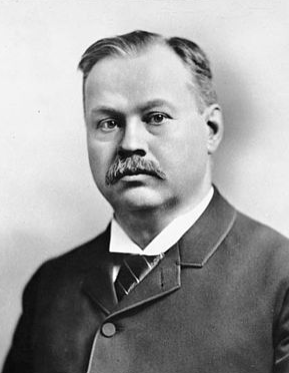 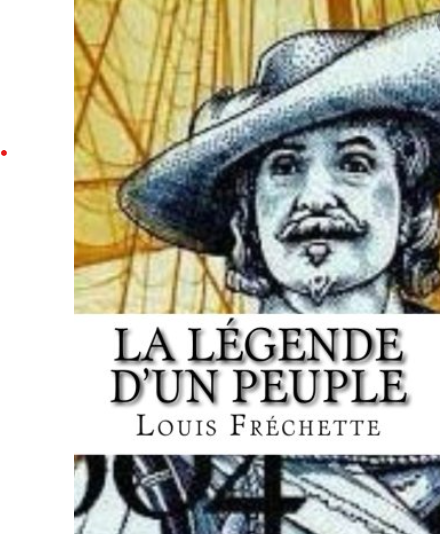 L'École littéraire de Montréal (1895-1935) 

Volonté de créer un « cénacle » à Montréal

Jeunes poètes : Albert Lozeau, Louis Dantin, Albert Ferland… 
La première rencontre a eu lieu à l'Hôtel de Ville de Montréal et les suivantes au château Ramezay. L'École publie ses Soirées du Château de Ramezay. 
 
Ils font de la poésie pure leur idéal : doctrine de l'art-pour-l'art
Leur poèmes se caractérisent par la musicalité, la beauté des images, l'expression du moi. 
Leurs modèles : Charles Baudelaire, Paul Verlaine et Arthur Rimbaud
Ils insistent particulièrement sur la liberté du choix de la thématique. On les appelle 
les « exotistes » parce qu'ils puisent leur inspiration ailleurs, se refusant de marcher dans les sentiers battus des écrivains régionalistes.
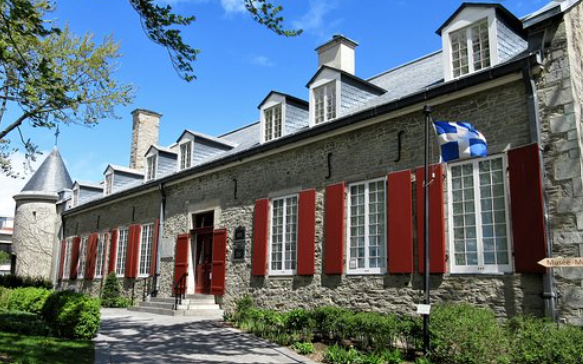 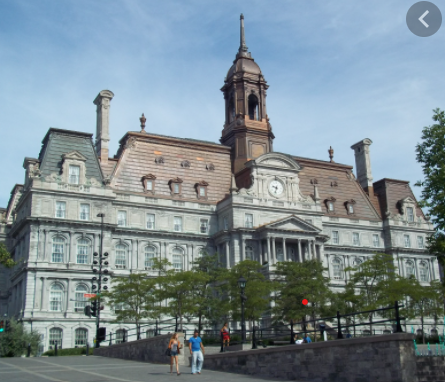 Profil sociologique du groupe résumé par Charles Gill : « 4 avocats, 1 graveur, 2 journalistes, 1 médecin, 1 libraire, 5 étudiants, 1 notaire et 1 peintre réunis autour d’un taps vert, jonché de manuscrits ».
 
Fondée le 7 novembre 1895, l'École littéraire de Montréal connaît trois phases :
En effervescence, de 1895 à 1900…, elle s'affirme sous l'influence des symbolistes et parnassiens français
De 1907 à 1913, on assiste à une infiltration de l'idéologie du terroir et l'École se réoriente dans la voie des régionalistes, ses membres collaborant à la revue Le Terroir
Après un long temps d'arrêt, l'École littéraire de Montréal reprend ses activités, retournant dans les années vingt à sa première vocation poétique.
1935 : fin de l'École
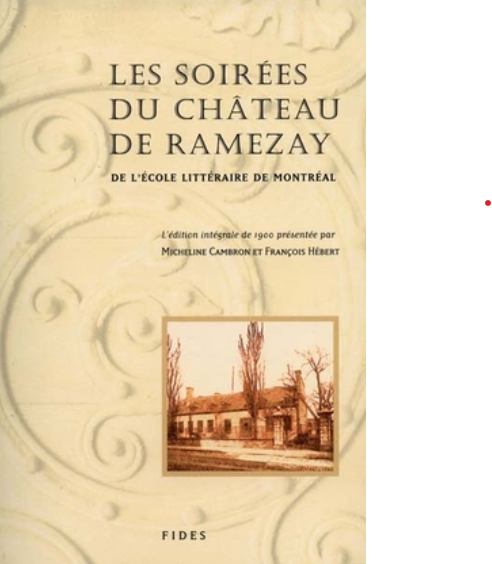 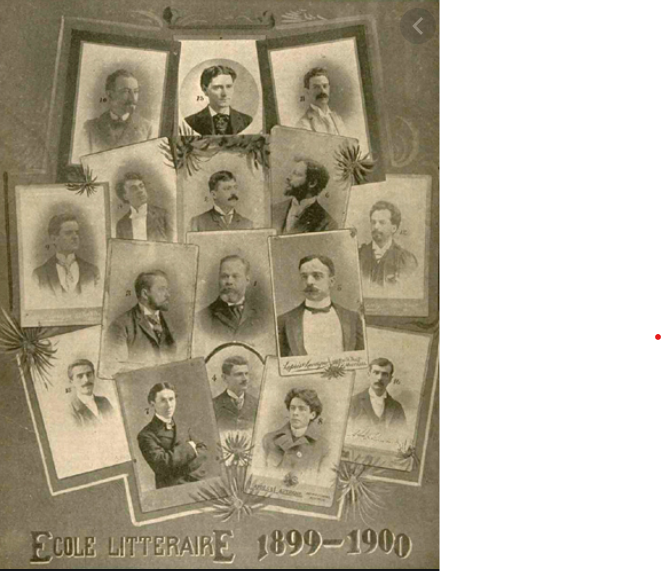 Émile Nelligan (1879-1941)
 
Son père était d'origine irlandaise (nom irlandais francisé). 
Émile a gardé ses distances vis-à-vis de son père autoritaire (peu 
sensible à la langue et à la culture canadienne-française), alors qu'au 
contraire, il se plaisait en compagnie de sa mère (une Canadienne
française douée pour la musique, fière de sa culture et de son 
patrimoine)
 
Un conflit oedipien classique : le père symbolise le monde 
pragmatique anglosaxon dont le jeune poète se détourne…
 
1896 : Nelligan étudie au collège  x  il ne va pas jusqu’au bac et restera autodidacte. 
La même année, il publie dans Le Samedi son premier poème intitulé « Rêve fantasque », sous le pseudonyme d'Émile Kovar.
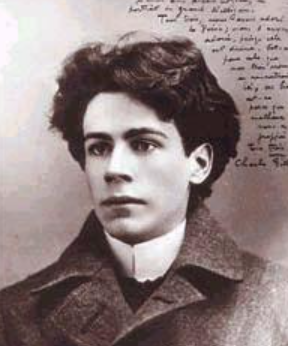 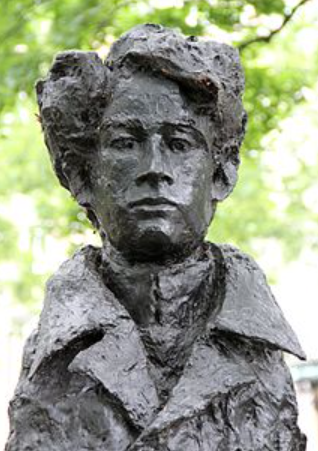 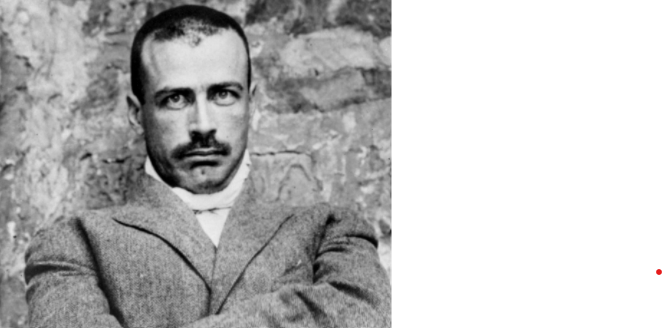 Poésie absolue

Jeux de la sonorité

Approche intimiste post-romantique


À l'occasion de la dernière séance publique du 26 mai 1899, il récite « La Romance du vin ». Ce jour-là, le poète connaît une sorte d'apothéose. L'audience lui a accordé une ovation retentissante, et Nelligan a été ramené chez lui en triomphe.)
x
Dépressif, replié sur lui-même (On connaît peu de femmes dans son entourage.)
À l'âge de vingt ans, Nelligan est admis à la retraite Saint-Benoît, atteint de 
schizophrénie. Donc, toute sa poésie, il l'a écrite entre 16 et 19 ans. 
(Tout un mythe du « poète maudit », de « l'ange noir », du « prince dans la 
ville ».) Réjean Ducharme en fera un symbole de l'enfance absolue, inspirée 
et douloureuse. Une sorte de Rimbaud québécois.
En 1925, il est transféré à l'hôpital Saint-Jean-de-Dieu où il mourra.
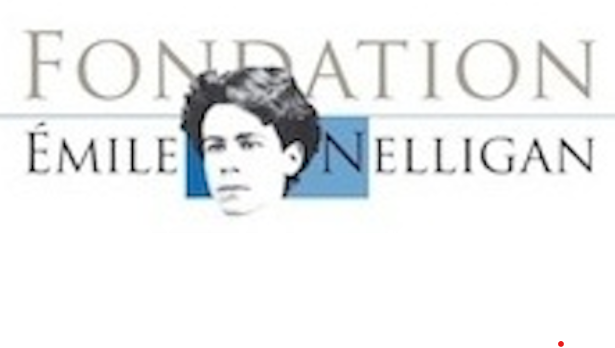 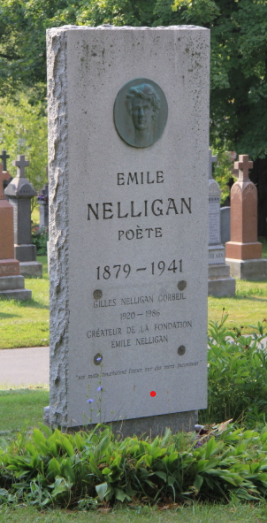 C'est le règne du rire amer et de la rageDe se savoir poète et l'objet du mépris, De se savoir un cœur et de n'être compris Que par le clair de lune et les grands soirs d'orage !
 
Femmes ! je bois à vous qui riez du cheminOù l'Idéal m'appelle en ouvrant ses bras roses ;Je bois à vous surtout, hommes aux fronts moroses Qui dédaignez ma vie et repoussez ma main ! 

Pendant que tout l'azur s'étoile dans la gloire,Et qu'un hymne s'entonne au renouveau doré, Sur le jour expirant je n'ai donc pas pleuré,Moi qui marche à tâtons dans ma jeunesse noire !Je suis gai ! je suis gai ! Vive le soir de mai !Je suis follement gai, sans être pourtant ivre !...Serait-ce que je suis enfin heureux de vivre ; Enfin mon cœur est-il guéri d'avoir aimé ?

Les cloches ont chanté ; le vent du soir odore... Et pendant que le vin ruisselle à joyeux flots, Je suis si gai, si gai, dans mon rire sonore, Oh ! si gai, que j'ai peur d'éclater en sanglots !
La Romance du vin (1899)
 

Tout se mêle en un vif éclat de gaîté verte.Ô le beau soir de mai ! Tous les oiseaux en chœur, Ainsi que les espoirs naguères à mon cœur, Modulent leur prélude à ma croisée ouverte.

Ô le beau soir de mai ! le joyeux soir de mai ! Un orgue au loin éclate en froides mélopées ; Et les rayons, ainsi que de pourpres épées, Percent le cœur du jour qui se meurt parfumé. 

Je suis gai ! je suis gai ! Dans le cristal qui chante, Verse, verse le vin ! verse encore et toujours, Que je puisse oublier la tristesse des jours, Dans le dédain que j'ai de la foule méchante !

Je suis gai ! je suis gai ! Vive le vin et l'Art ! J'ai le rêve de faire aussi des vers célèbres,Des vers qui gémiront les musiques funèbres Des vents d'automne au loin passant dans le brouillard.
Querelle entre régionalistes et exotistes (1900-1924)

1918 : fondation de la revue LE NIGOG qui n’existera que pendant une année (12 numéros)
Une revue d’art qui rassemble écrivains, peintres, sculpteurs, architectes...
Nigog = harpon au saumon ou couteau a darder le poisson (en langues amérindiennes)

« L’Art est le seul but de notre effort comme il sera le seul critère de notre critique. »
On ne s’intéresse pas à la guerre, le nationalisme ou la grippe espagnole...
La revue critique le Terroir (ces « limonades littéraires ») et proclame qu’il est précisément dans l’intérêt de la nation de se tourner vers la modernité littéraire.
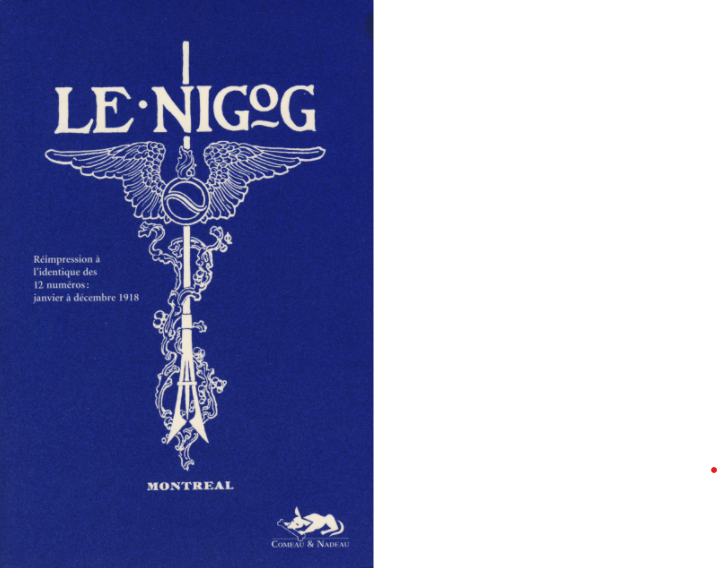 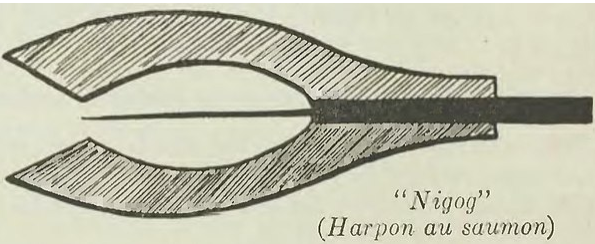 Paul Morin (1889-1963)

Poète exotiste à proprement parler

1911 : Le Paon d’émail (premier recueil d’un auteur qui a 22 ans)
Une virtuosité dans l’art pour l’art : lieux, mythes et livres exotiques se 
succèdent.
Expérimentation formelle, caractère statique des vers.
 
Influence de la littérature française (Anna de Noailles à laquelle il a emprunté l’image du paon), sensibilité païenne.
Le recueil se termine par la promesse de « un jour marier / Les mots 
canadiens aux rythmes de la France / Et l’érable au laurier »...
Par la suite, l’auteur évolue vers de plus en plus de préciosité.
 
Ce sonnet résume l’esthétique de Morin
Il chante la beauté exotique en se servant des procédés du Parnasse 
parisien.
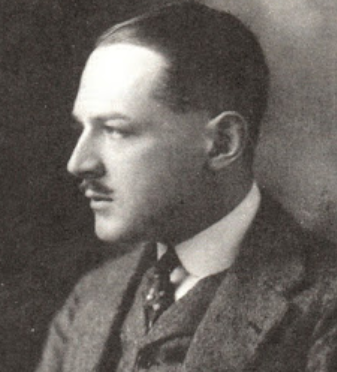 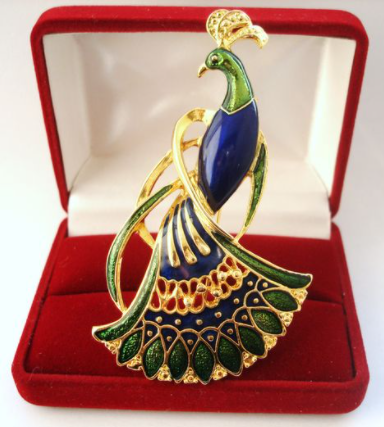